ProjectGIPOD vernieuwing
BWG 3
22 oktober 2018
Agenda
Vastleggen types innames
Vastleggen statuswaardes
Zoekcriteria

Vastleggen begrippen inname, hinder en zones
Overlopen concrete eigen cases

Intro tot project en fasering
GIPOD project – BWG 3
22 oktober 2018
[Speaker Notes: STATUSSEN nog toevoegen als slides behouden worden]
Types innames
Soorten innames
Grondwerken
Bvb: werken aan riolering, nutsleidingen, ...
Werken die geen grondwerken zijn
Bvb: snoeiwerken, markeringswerken, ...
Evenementen
Bvb: markten, koers, ...
Innames als gevolg van andere activiteit, die niet noodzakelijk in GIPOD beheerd wordt
Bvb: kraan (bij werken op privédomein), container, parkeerverbod, ...
22 oktober 2018
GIPOD project – BWG 3
Grondwerken of Werken ?
Belangrijk aan te geven dat het om een grondwerk gaat
1 type (aard) kan soms grondwerk zijn, soms niet 
Bvb: werken aan nutsleiding 
Sperperiode:
na grondwerk cat.1
kan ook na werk dat geen grondwerk is
Duidelijker voor ontsluiting om ALLE werken te omvatten


Voorstel: "Grondwerk" als attribuut meegeven bij Werken
22 oktober 2018
GIPOD project – BWG 3
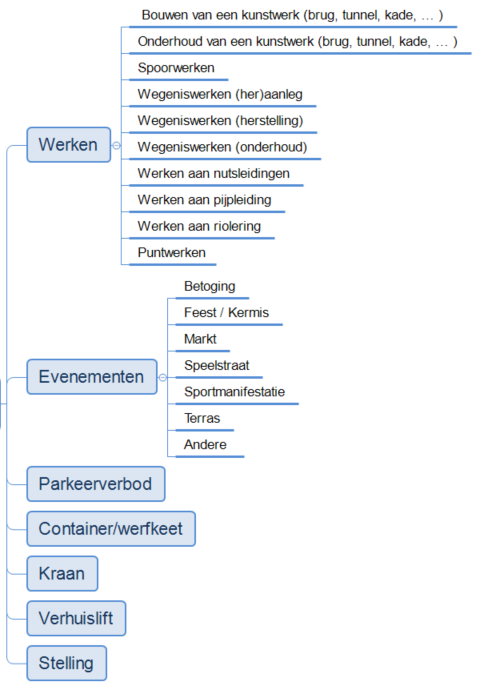 Werken: types
Basis = type werkopdrachten huidige GIPOD

Kunstwerk: onderscheid tss bouwen en onderhoud nodig?
slechts 3% van alle ingaves mbt kunstwerk zijn van type "bouwen"
22 oktober 2018
GIPOD project – BWG 3
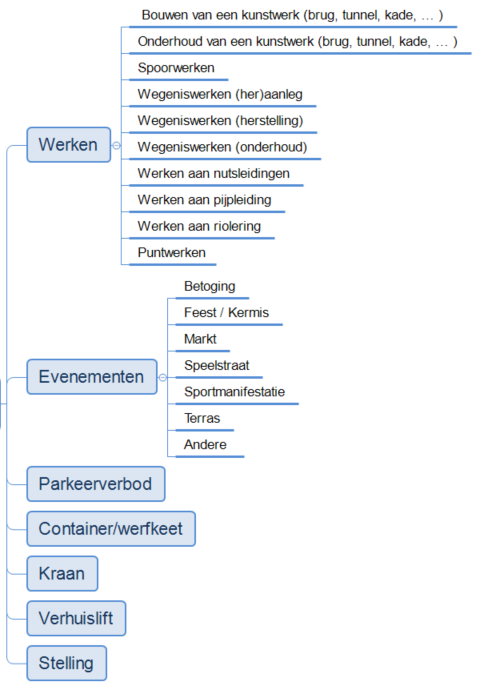 Werken: types
Blaaswerken: nodig om toe te voegen ?
of ingeven als "werken aan nutsleiding" + geen grondwerk ?

Schilderwerken, snoeiwerken … zijn dan wegeniswerken?
of aparte types ?

Puntwerken: apart type ?
22 oktober 2018
GIPOD project – BWG 3
[Speaker Notes: Tijdens vorige BWG zijn 'blaaswerken' ter sprake gekomen als extra type werken. Was voorbeeld voor "werken aan nutsleidingen" die geen grondwerken zijn.
=> kan met attribuut 'grondwerk' perfect ingegeven worden.

Geen vraag naar andere types via feedback. Kan mapping enkel makkelijker maken.
Kunnen er types verdwijnen? Kunstwerk: onderscheid bouw-onderhoud? Relevant?

Balans vinden tussen genoeg details, niet té veel types, en toch zo min mogelijk gebruik maken van het type "andere".]
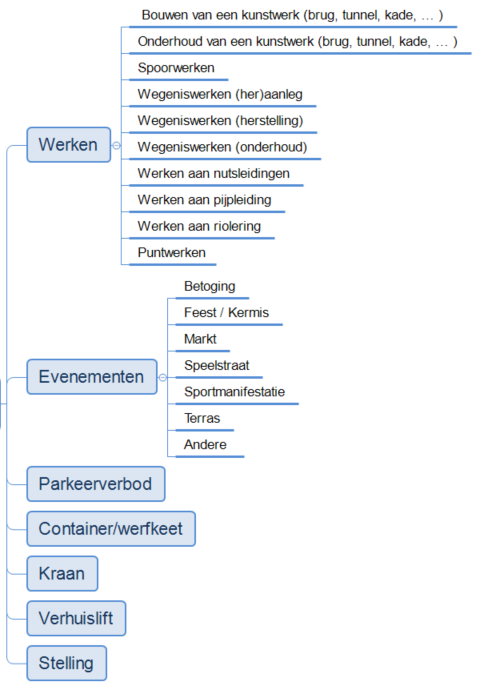 Evenementen: types
Sportwedstrijd: 
belangrijk om te weten of het parcours open/gesloten is
niet belangrijk om te weten welke sport het is
    Voorstel: slechts 1 type sport met attribuut voor parcours

Opnames (tv/film): toevoegen als type 

Terras: hoort dit bij evenement of bij andere innames ?
22 oktober 2018
GIPOD project – BWG 3
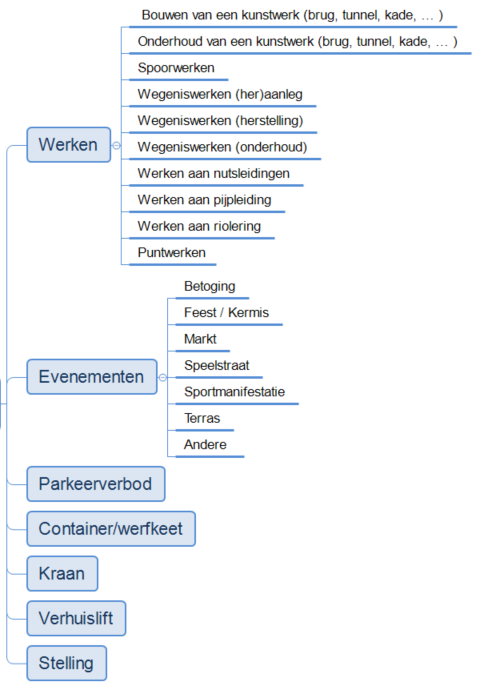 Innames als gevolg van andere activiteit, die niet noodzakelijk in GIPOD beheerd wordt
Staan in huidige GIPOD nogal ongelukkig onder manifestaties
(werf)Kraan
Container/werfkeet => splitsen ?
Stelling
Verhuislift

Parkeerverbod: hier toevoegen als type 

"Andere innames": overkoepelende naam om deze groep te benoemen. Alternatief ?
22 oktober 2018
GIPOD project – BWG 3
[Speaker Notes: Parkeerverbod zit nu onder "andere inname" bij de manifestaties. Willen we daar weg.
- Is geen evenement, dus kan daar niet onder. 
- Als het op zichzelf staat, past het hier. En als gevolg-inname ook.

DAVID :
In de categorie “innames die het gevolg zijn van werken” willen we volgende zaken als aparte types beschouwen:
elke inname of hinder die een parkeerverbod met zich meebrengt: dit gezien de vraag naar parkeermogelijkheden een permanente bezorgdheid is van alle weggebruikers (bewoners, handelaren, …)
torenkranen: deze hebben de regel dat ze op minimumafstand van elkaar dienen te staan voor de veiligheid, dus dienen deze makkelijk geselecteerd te kunnen worden.
steiger met/zonder onderdoorgang: dit bepaald of de zwakke weggebruikers hun doorgang behouden of verliezen]
Status Inname
Status - algemeen
innamestatus is voldoende (geen status op periode)
duidelijke afspraken nodig :
wat betekent elke statuswaarde?
wanneer gebruik je welke statuswaarde?
heldere termen
22 oktober 2018
GIPOD project – BWG 3
Status
Status 1 
inname is gebudgetteerd
zone: werk (evt. werf en/of inname)
periode: indicatie van periode (tijdsvenster – duur)
zoeken naar samenwerking

Status 2 
zone: verfijnen werk + werf (of inname)
periode: geplande periode
synergie-aanvraag + coördinatie
aanvraag signalisatievergunning
22 oktober 2018
GIPOD project – BWG 3
Status
Status 3
zone: inname (werk + werf) + hinder
periode: vastgelegd (door aannemer)
signalisatievergunning OK

In uitvoering
zone: inname + hinder
start van de werken (inname)

Uitgevoerd
na einde van de werken (inname)
22 oktober 2018
GIPOD project – BWG 3
Status
Werkbaar voor alle innames 

Keuze terminologie 
1: niet-concreet gepland / te plannen / voorontwerp
2: concreet gepland / niet-concreet gepland
3: effectief gepland / concreet gepland

Zijn er nog extra statussen nodig ?
"vergund" en "voorlopig opgeleverd" zijn attributen
22 oktober 2018
GIPOD project – BWG 3
[Speaker Notes: - Is vergund niet eerder een attribuut dan een status?
- Wel apart kunnen doorgeven, naast link naar vergunning, want zolang link niet bestaat kan anders niet aangegeven worden dat iets vergund is]
API Zoeken
Zoeken innames
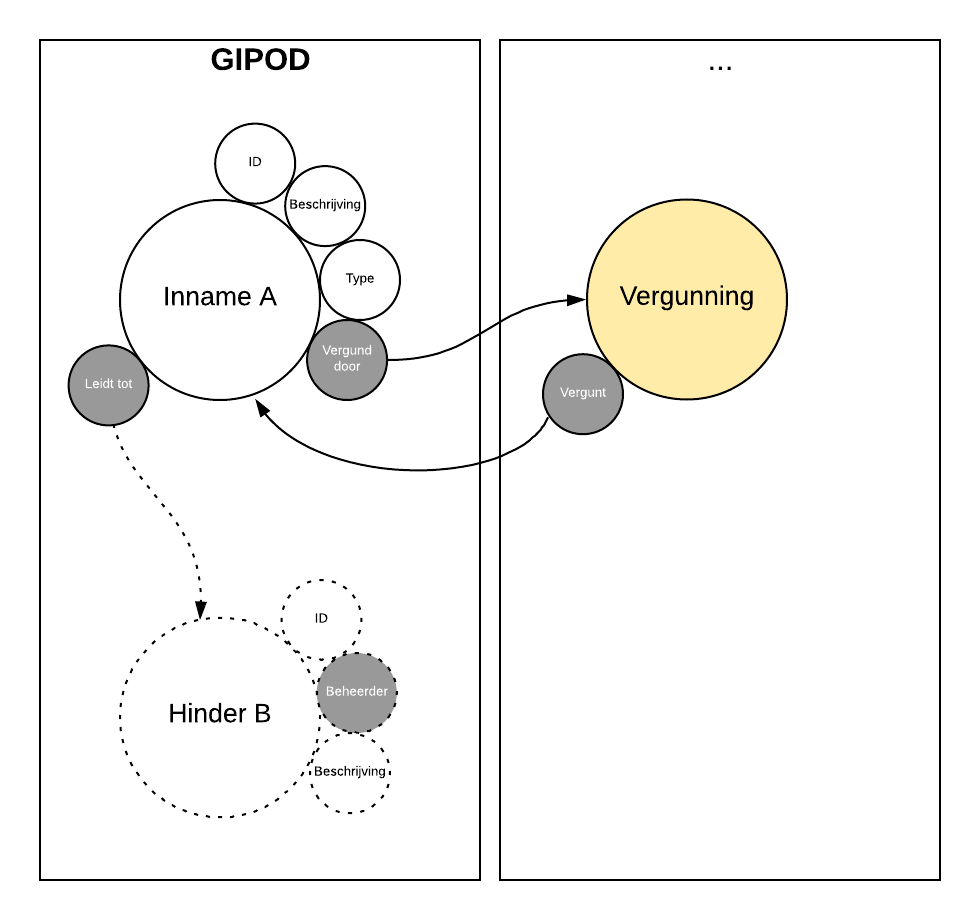 Context
OSLO²
Release 1
Zoeken
Via API
Via UI (later)
22 oktober 2018
GIPOD project – BWG 3
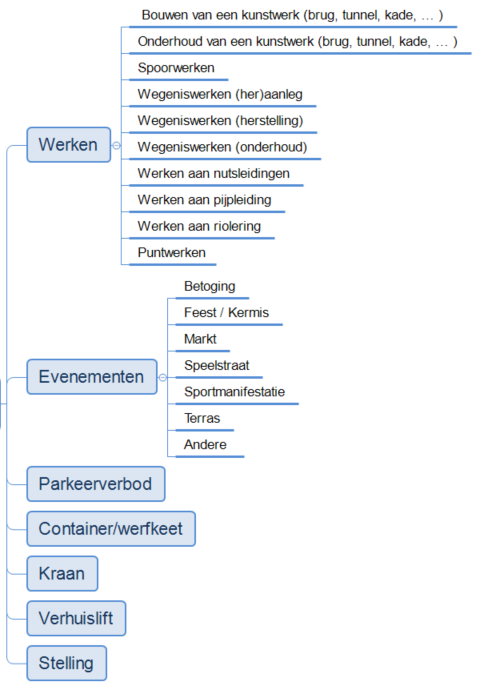 Zoeken innames
Zoeken innames op basis van (“input”) algemene criteria
Type
Voorstel: multilevel taxonomy
22 oktober 2018
GIPOD project – BWG 3
Zoeken innames
Zoeken innames op basis van (“input”) algemene criteria
Status
Voorstel: multilevel taxonomy
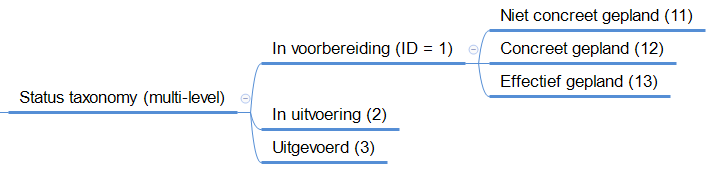 22 oktober 2018
GIPOD project – BWG 3
Zoeken innames
Zoeken innames op basis van algemene criteria (“input”) 
Beheerder
Voorstel: toont innames beheerd door (Sub)Organisatie en children.
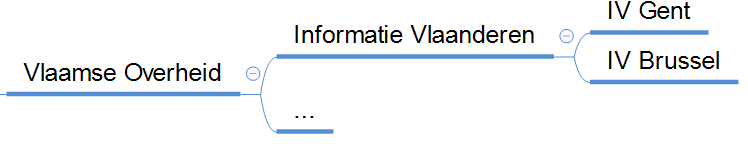 22 oktober 2018
GIPOD project – BWG 3
Zoeken innames
Zoeken innames op basis van algemene criteria (“input”) 
Start- en einddatum
Voorstel: overlap
Voorstel: voor repetitieve innames, elke instantie als afzonderlijk resultaat
22 oktober 2018
GIPOD project – BWG 3
Zoeken innames
Zoeken innames op basis van algemene criteria (“input”) 
Referentie
Voorstel: start with
22 oktober 2018
GIPOD project – BWG 3
Zoeken innames
Zoeken innames op basis van algemene criteria (“input”) 
Laatst gewijzigd op 
Voorstel: van/tot datetime
22 oktober 2018
GIPOD project – BWG 3
Zoeken innames
Zoeken innames op basis van algemene criteria (“input”) 
Locatie
Gemeente
Voorstel: NIS- of Postcode
Vraag: Naam?
Bounding box
Polygoon
Mijn interessezone
22 oktober 2018
GIPOD project – BWG 3
Zoeken innames
Zoeken werken op basis van specifieke criteria (“input”) 
Categorie

Vraag: Volstaan deze criteria voor R1?  Indien niet, waarom niet?  Welke bijkomende noden?
22 oktober 2018
GIPOD project – BWG 3
Zoeken innames
Zoekresultaten innames en werken (“output”) 
ID
URI naar inname detail
Beschrijving
Type inname
Type label
TypeID URI
Beheerder:
Organisation label 
Organisation URI
Periode: 
van 
tot
22 oktober 2018
GIPOD project – BWG 3
Zoeken innames
Zoekresultaten innames en werken (“output”) 
Status: 
Status label
Status URI
Laatste wijziging
datetime
voor innames oude GIPOD: oude wijzigingsdatum overnemen! 
Eigen referentie
XY coordinaat (centroïd) -> point on surface
Zone
Zone URI
Paging parameters

Vraag: Volstaan deze outputparemeters voor R1?  Indien niet, waarom niet?  Welke bijkomende noden?
22 oktober 2018
GIPOD project – BWG 3
Inname & Hinder
Kader Business case
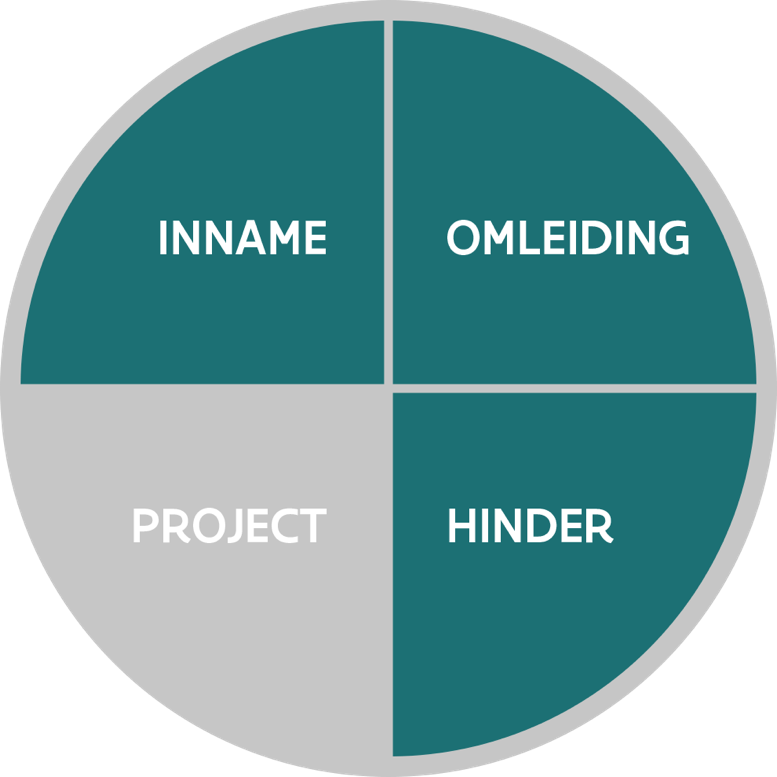 22 oktober 2018
GIPOD project – BWG 3
[Speaker Notes: Kort aanhalen wat er in de case stond

Project komen we later op terug]
Uitwerking in LBLOD traject
INNAME
MOBILITEITS-
MAATREGEL
MOBILITEITS-
HINDER
22 oktober 2018
GIPOD project – BWG 3
[Speaker Notes: Kort aanhalen wat er in de case stond]
Doel
Duidelijkheid bij het registreren van inname & hinder in GIPOD
Zodat alles zo correct en consistent mogelijk wordt geregistreerd zowel in UI als in API

Hoe?
Definities stapsgewijs uitbreiden van OSLO2 naar werkbare definities voor GIPOD aan de hand van een aantal voorbeelden
22 oktober 2018
GIPOD project – BWG 3
Definities OSLO2
INNAMEEen tijdelijke activiteit die een bepaalde ruimte inneemt met gevolgen voor het openbaar domein*.
HINDERVerstoring van de normale mobiliteit op het openbaar domein*.
*of privédomein met openbaar karakter
22 oktober 2018
GIPOD project – BWG 3
Voorbeeld 1
Parkeerverbod
Parkeerverbod
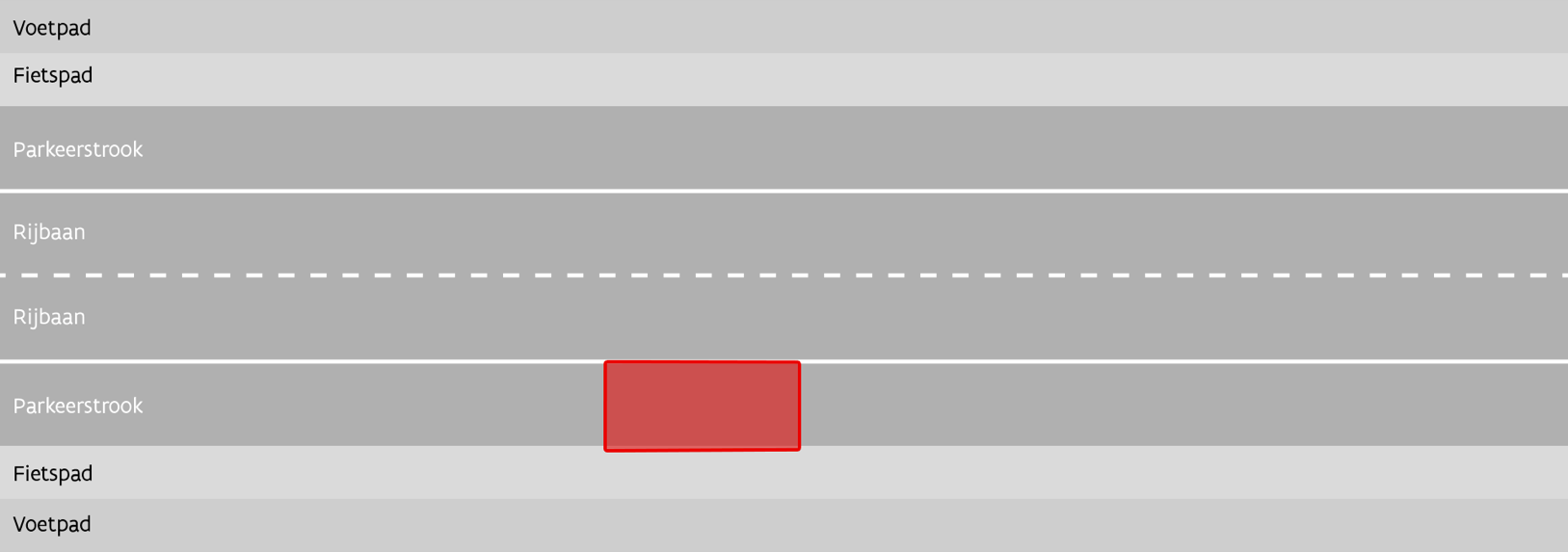 22 oktober 2018
GIPOD project – BWG 3
[Speaker Notes: Conflict: in deze zone:
Kan geen andere inname plaatsvinden.

Hinder: in deze zone:
Kan je niet parkeren;

Geometrie is dezelfde als de inname en moet dus enkel meegegeven worden aan de inname.]
I
H
22 oktober 2018
GIPOD project – BWG 3
[Speaker Notes: In GIPOD zal een hinder altijd het gevolg zijn van een inname.

De hinder heeft geen eigen zone maar één die gelijk is aan of afgeleid van zijn inname.

Het begrip inname breiden we zo dadelijk uit.]
Uitbreiding begrip voor GIPOD
INNAMEEen tijdelijke activiteit die een bepaalde ruimte inneemt met gevolgen voor het openbaar domein*.
HINDERVerstoring van de normale mobiliteit op het openbaar domein*.
*of privédomein met openbaar karakter
22 oktober 2018
GIPOD project – BWG 3
Uitbreiding begrip voor GIPOD
INNAMEEen tijdelijke activiteit die een bepaalde ruimte inneemt met gevolgen voor het openbaar domein*.
HINDERVerstoring van de normale mobiliteit op het openbaar domein* ten gevolge van een inname.
*of privédomein met openbaar karakter
22 oktober 2018
GIPOD project – BWG 3
Voorbeeld 2
Werf met fietscorridor
Werk- en werfzone
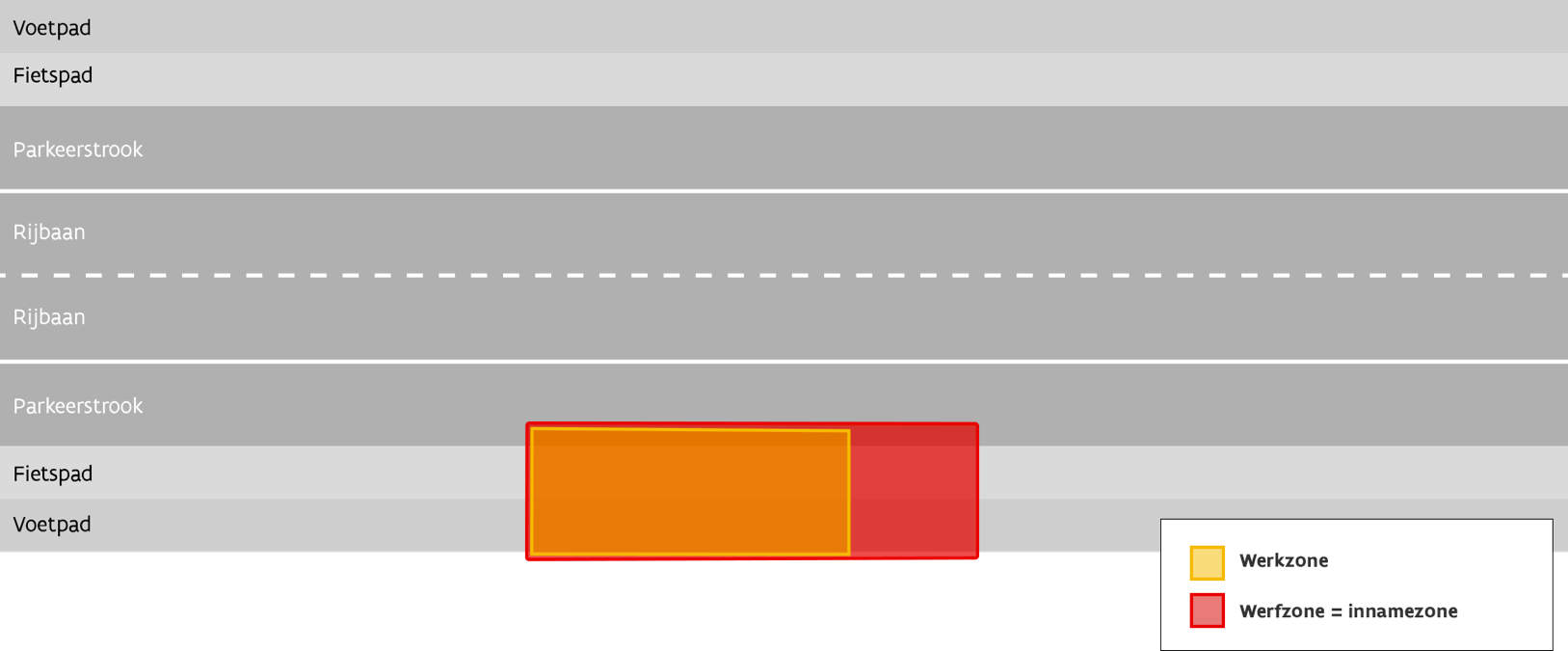 22 oktober 2018
GIPOD project – BWG 3
[Speaker Notes: Bij een inname van het type werk waarbij er braakwerken in de ondergrond zijn, onderscheiden we 2 zones:
werkzone: waar er daadwerkelijk wordt gegraven;
werfzone: de plaats die gebruikt wordt door de aannemer en enkel toegankelijk is voor de aannemer.
de werfzone is dus in dit geval ook de innamezone.

Conflict: in deze zone:
Kan geen andere inname plaatsvinden.

Hinder: in deze zone:
Kan je niet parkeren;
Is er geen doorgang mogelijk voor voetgangers en fietsers;]
Voetgangers- en fietscorridor
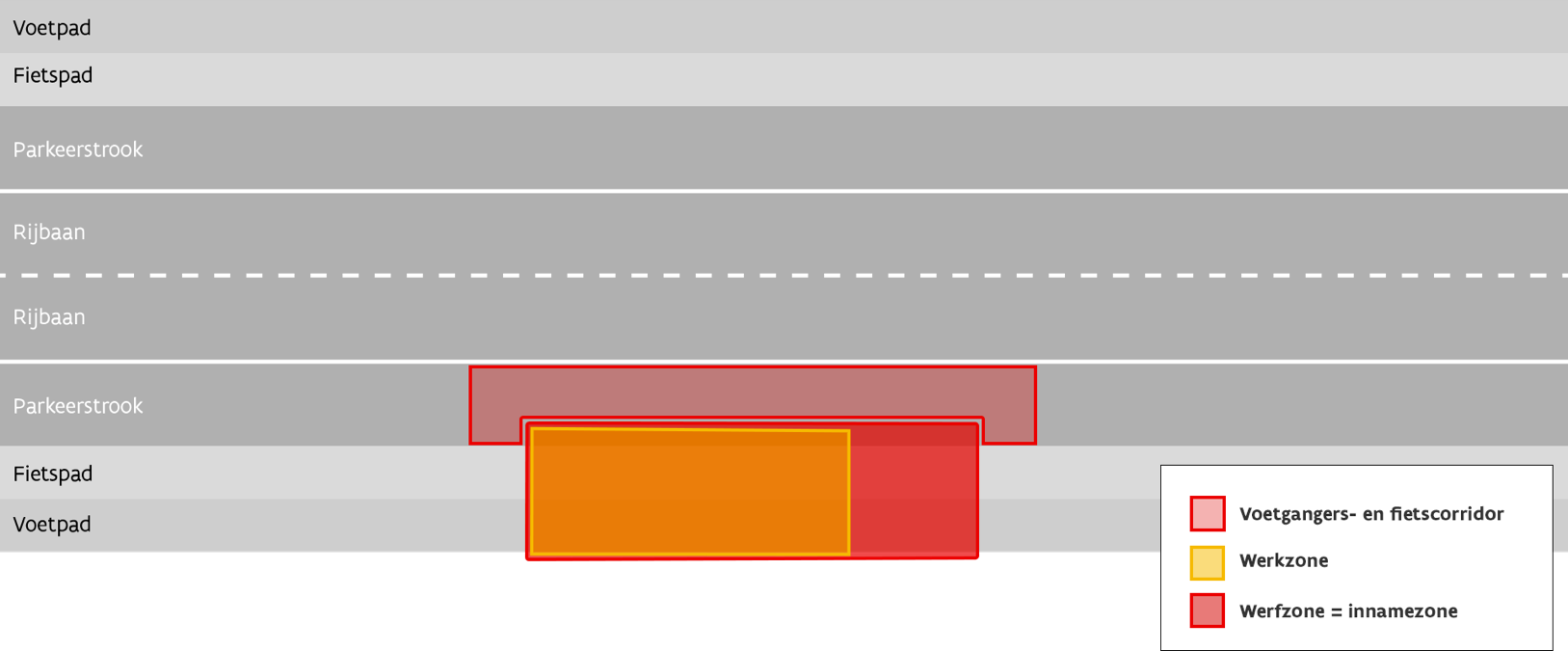 22 oktober 2018
GIPOD project – BWG 3
[Speaker Notes: De gemeente verplicht een voetgangers en fietscorridor te voorzien:
In deze zone: is er wel doorgang voor voetgangers en fietsers;

Hinder: in deze zone:
Kan je niet parkeren;

Conflict: in deze zone:
Kan er geen andere inname plaatsvinden.

Deze corridor heeft een eigen geometrie en is eigenlijk een inname op zich met zijn eigen hinder.
Deze is dus een gevolg van de de inname van de werken, wat we de hoofdinname noemen. De corridor noemen we dan een gevolginname.

De gevolginname heeft altijd een eigen zone, maar KAN veel andere attributen zoals beheerder en periode van de hoofdinname erven.]
I
H
H
I
22 oktober 2018
GIPOD project – BWG 3
Uitbreiding begrip voor GIPOD
INNAMEEen tijdelijke activiteit die een bepaalde ruimte inneemt met gevolgen voor het openbaar domein*.
HINDERVerstoring van de normale mobiliteit op het openbaar domein* ten gevolge van een inname.
*of privédomein met openbaar karakter
22 oktober 2018
GIPOD project – BWG 3
Uitbreiding begrip voor GIPOD
INNAMEEen tijdelijke activiteit die een bepaalde ruimte inneemt met gevolgen voor het openbaar domein*.Deze bestaat op zichzelf of is het gevolg van een andere inname.
HINDERVerstoring van de normale mobiliteit op het openbaar domein* ten gevolge van een inname.
*of privédomein met openbaar karakter
22 oktober 2018
GIPOD project – BWG 3
[Speaker Notes: We weten dat dit niet in een definitie thuishoort maar we zetten het er voorlopig in om het concept hoofd- en gevolginname te kaderen.]
Voorbeeld 3
Rommelmarkt
Rommelmarkt
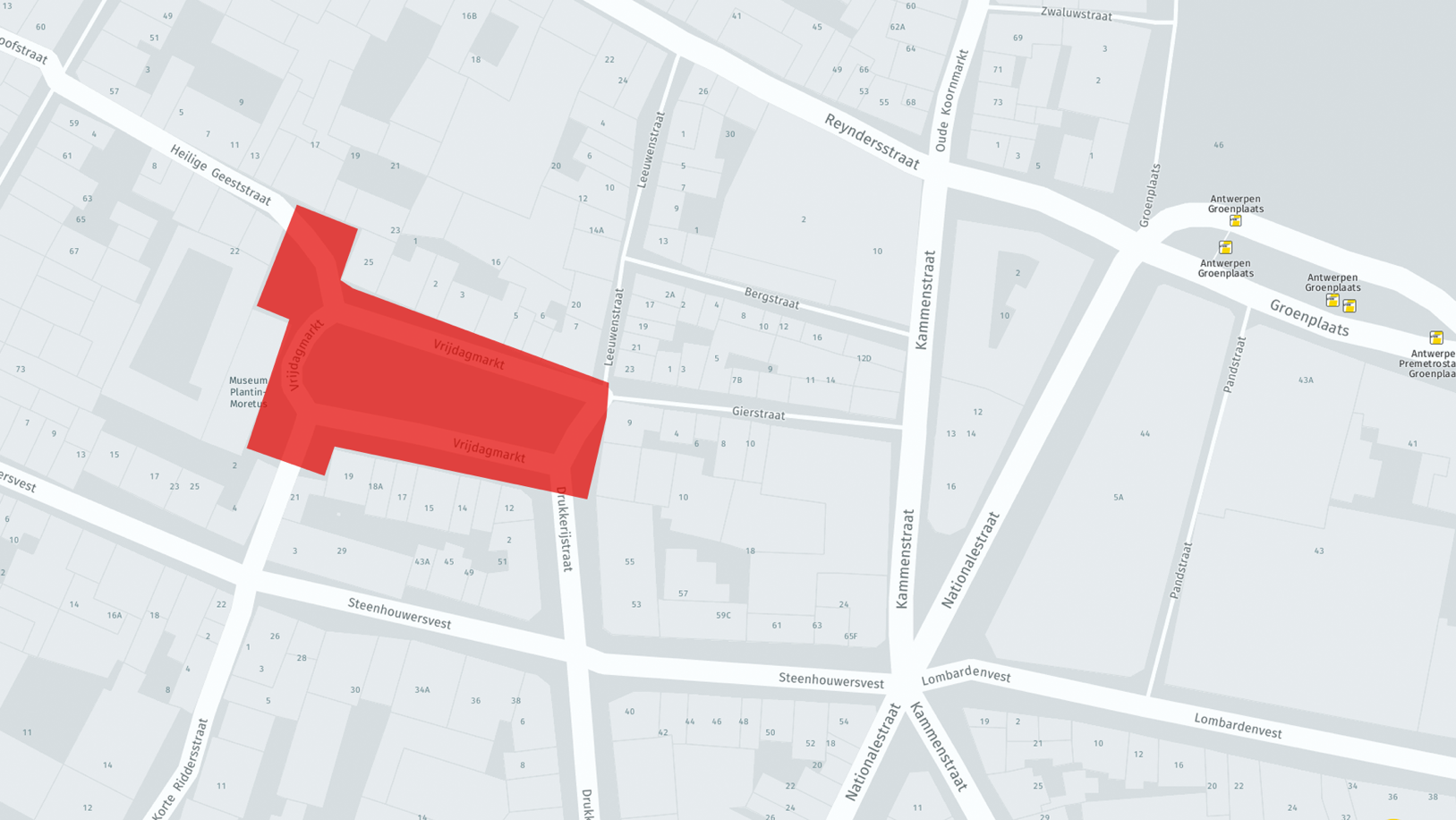 22 oktober 2018
GIPOD project – BWG 3
Hoofd- en gevolginnames
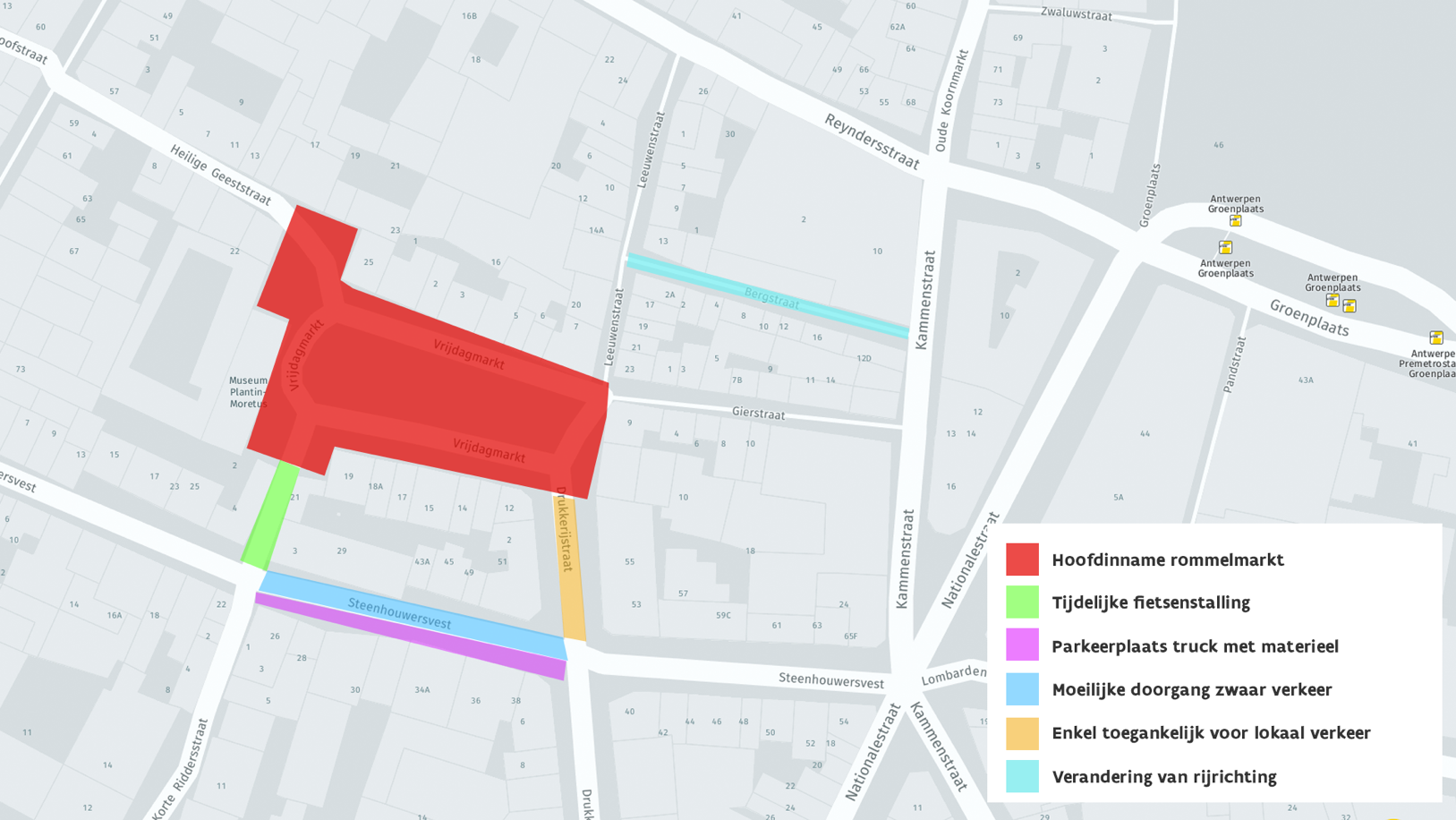 22 oktober 2018
GIPOD project – BWG 3
Gevolgen Hoofdinname
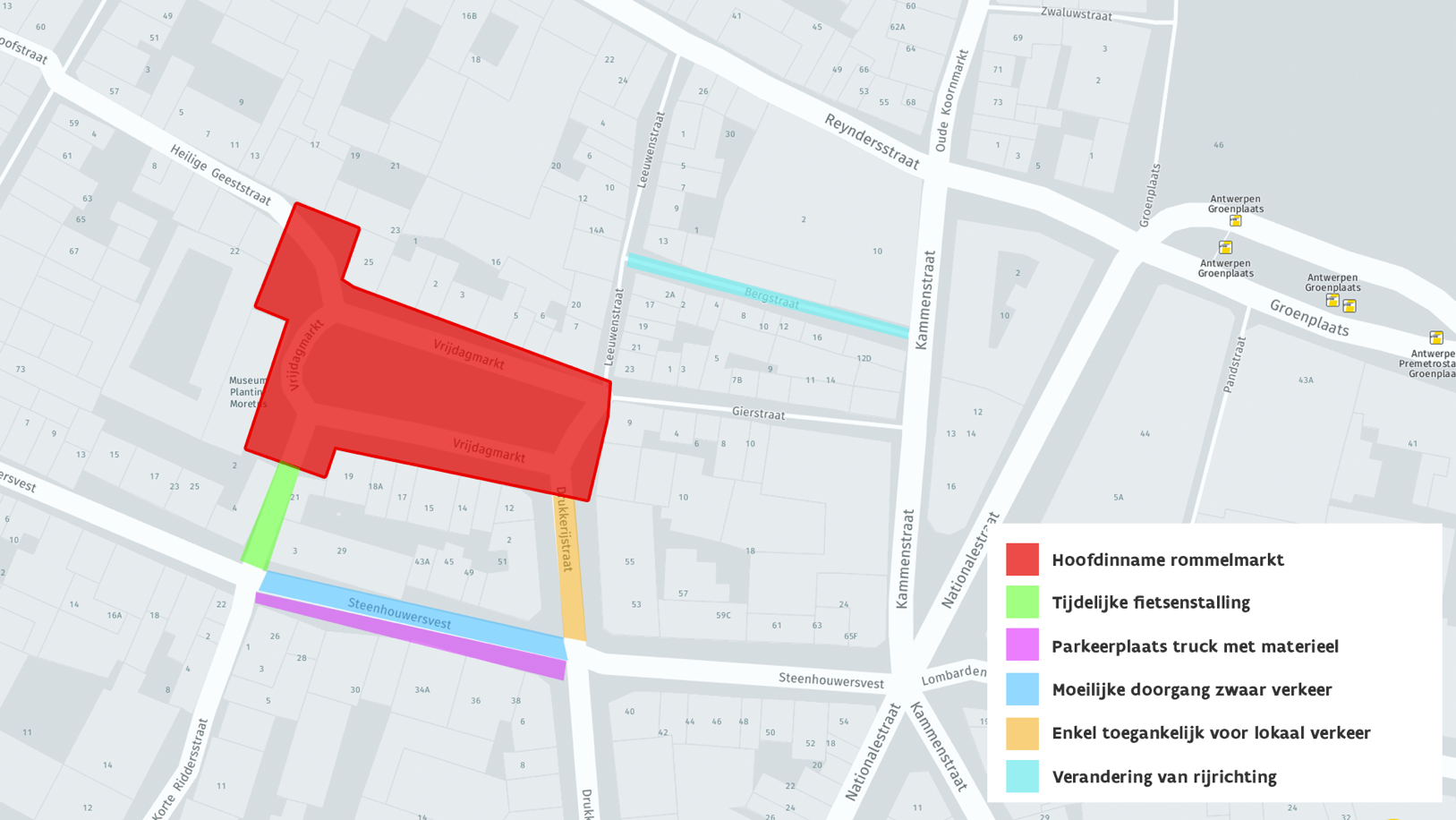 22 oktober 2018
GIPOD project – BWG 3
[Speaker Notes: Hinder: In deze zone:
is er geen doorgang mogelijk met uitzondering van voetgangers;
kan je niet parkeren tijdens het evenement;

Conflict: in deze zone:
Kan geen andere inname plaatsvinden]
Gevolgen Tijdelijke fietsenstalling
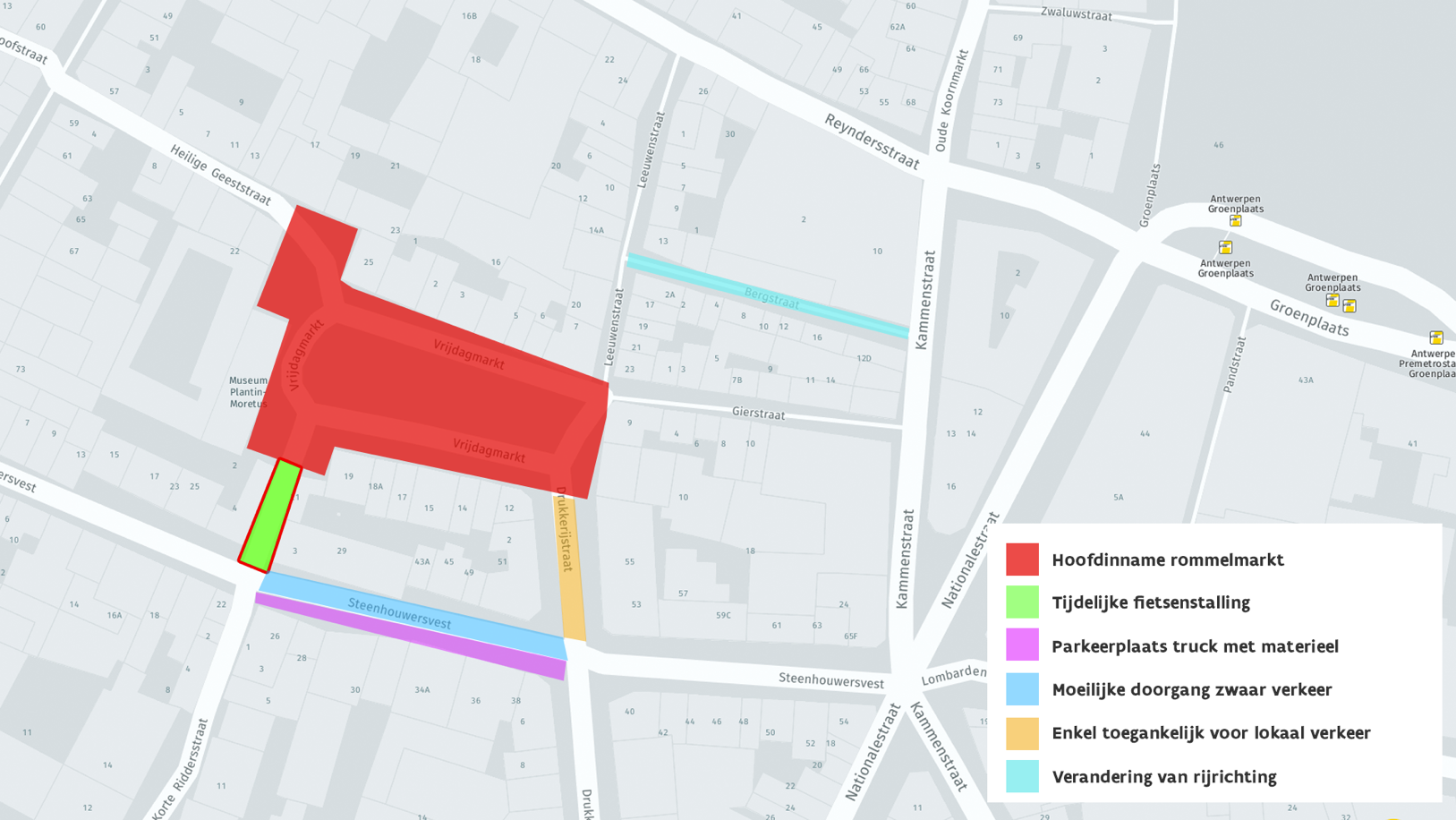 22 oktober 2018
GIPOD project – BWG 3
[Speaker Notes: Hinder: In deze zone:
is er geen doorgang met uitzondering van fietsers en voetgangers;
kan je niet parkeren;

Conflict: in deze zone:
Kan geen andere inname plaatsvinden]
Gevolgen Parkeerplaats truck met materieel
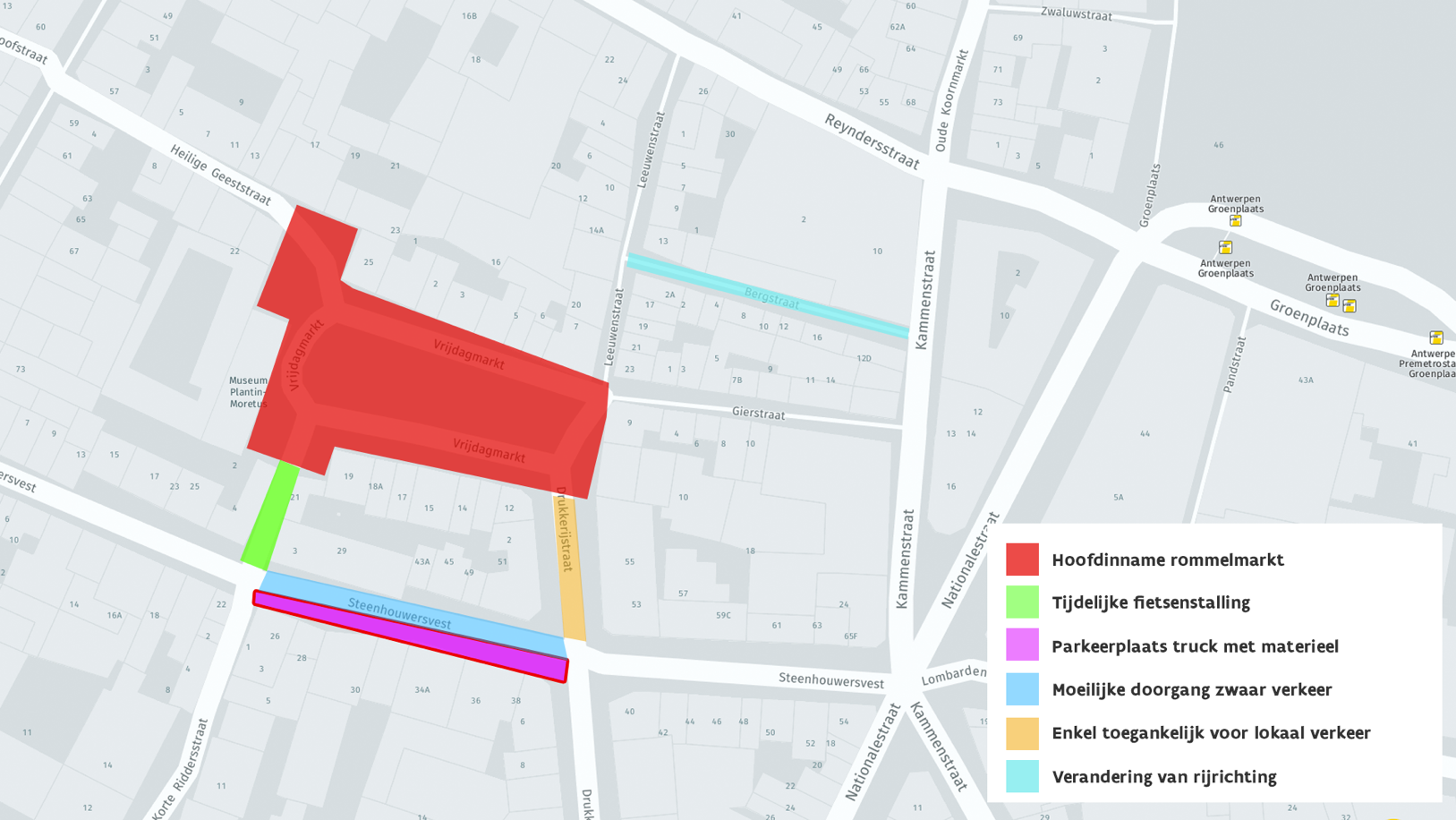 22 oktober 2018
GIPOD project – BWG 3
[Speaker Notes: Hinder: In deze zone:
kan je niet parkeren 4 u voor, tijdens en 4u na het evenement;

Conflict: in deze zone:
Kan geen andere inname plaatsvinden]
Gevolgen Moeilijke doorgang zwaar verkeer
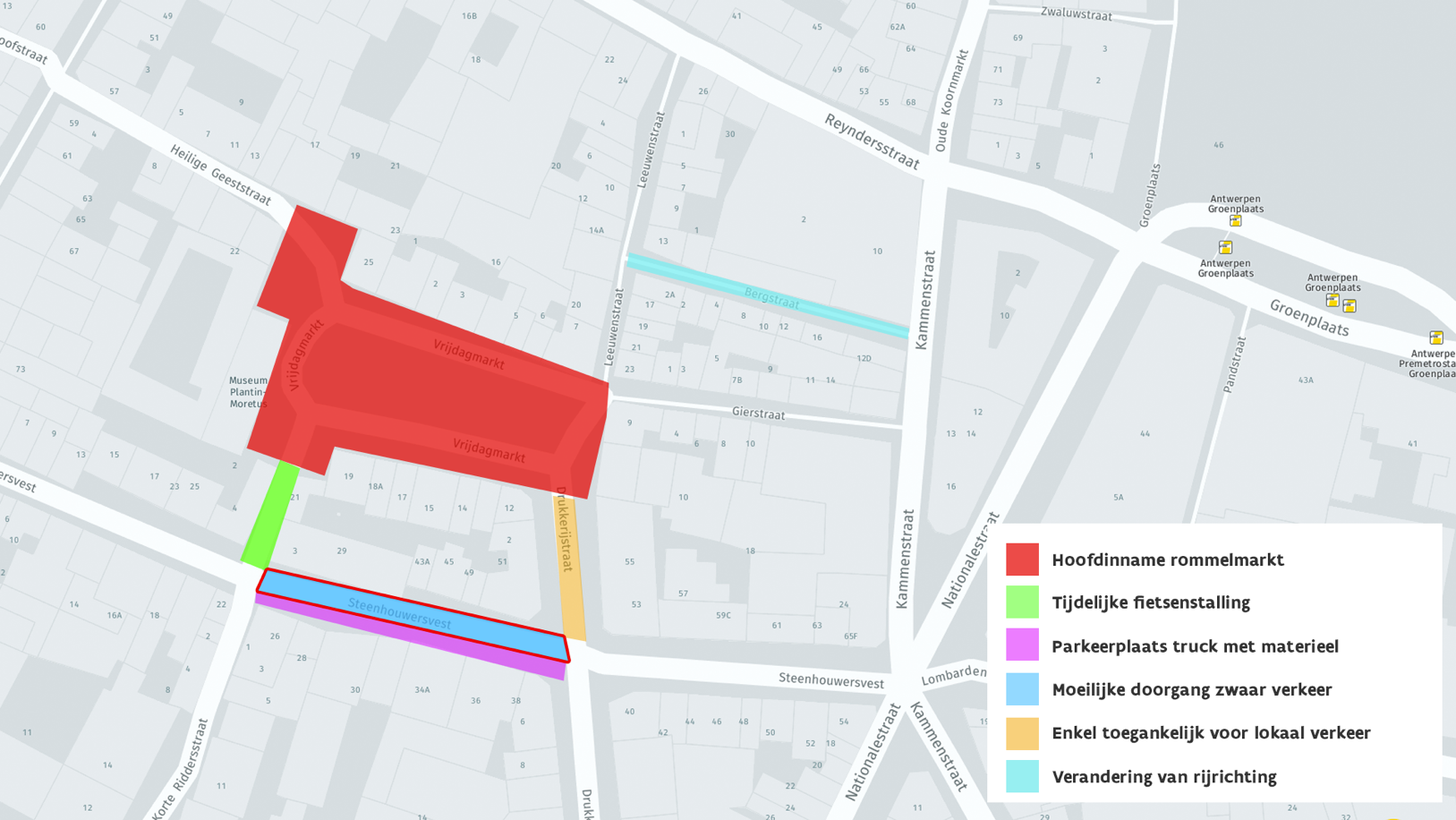 22 oktober 2018
GIPOD project – BWG 3
[Speaker Notes: Hinder: In deze zone:
Is er geen doorgang voor zwaar verkeer

Conflict: in deze zone:
Kan MOGELIJKS geen andere inname plaatsvinden]
Gevolgen Enkel toegankelijk voor lokaal verkeer
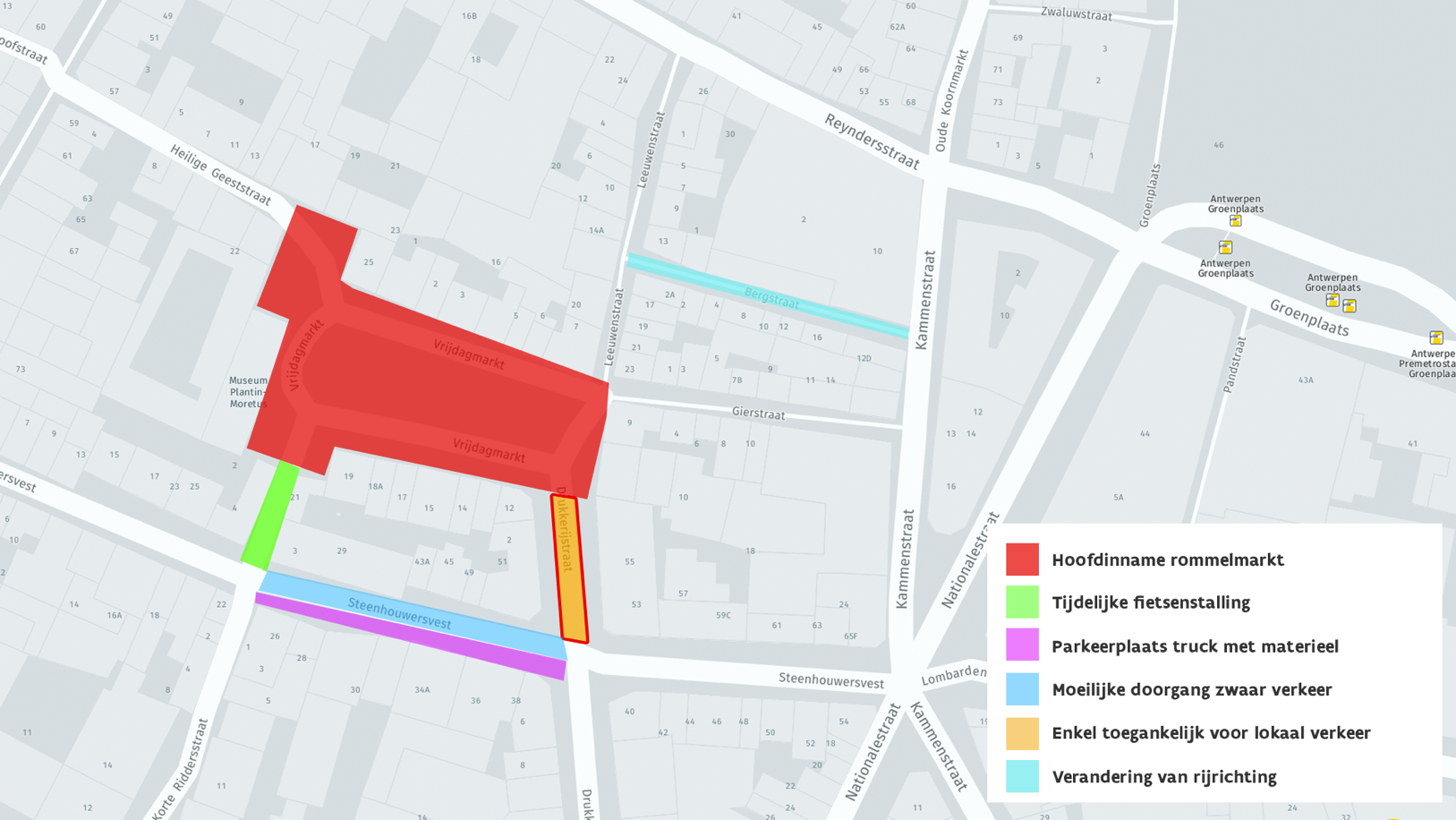 22 oktober 2018
GIPOD project – BWG 3
[Speaker Notes: Hinder: In deze zone:
is er geen doorgang voor gemotoriseerd vervoer met uitzondering van lokaal verkeer.

Conflict: in deze zone:
Kan MOGELIJKS geen andere inname plaatsvinden]
Gevolgen Verandering van rijrichting
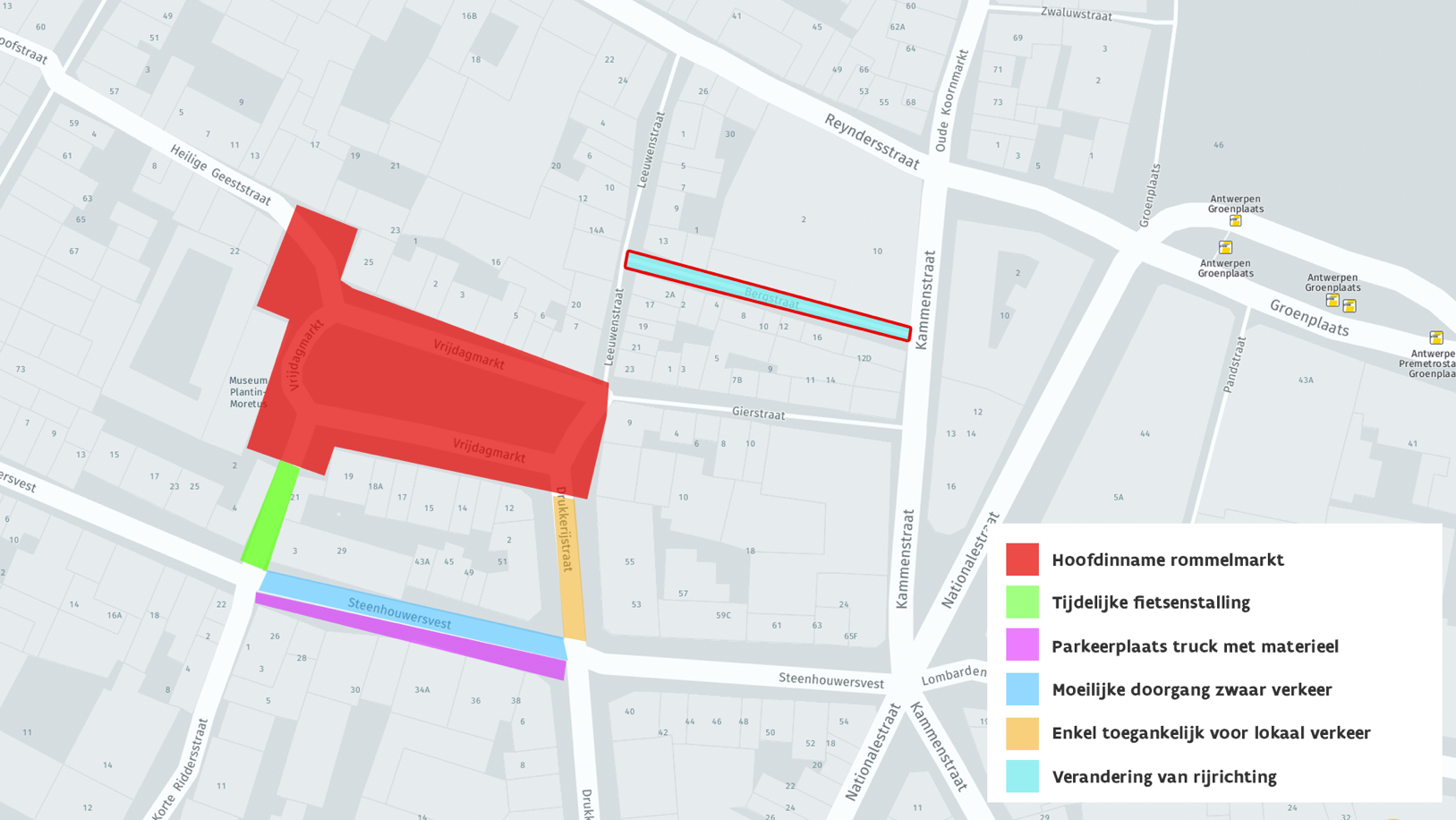 22 oktober 2018
GIPOD project – BWG 3
[Speaker Notes: Hinder: In deze zone:
Moet gemotoriseerd verkeer in de omgekeerde rijrichting rijden.

Conflict: in deze zone:
Kan MOGELIJKS geen andere inname plaatsvinden]
Hoofd- en gevolginnames
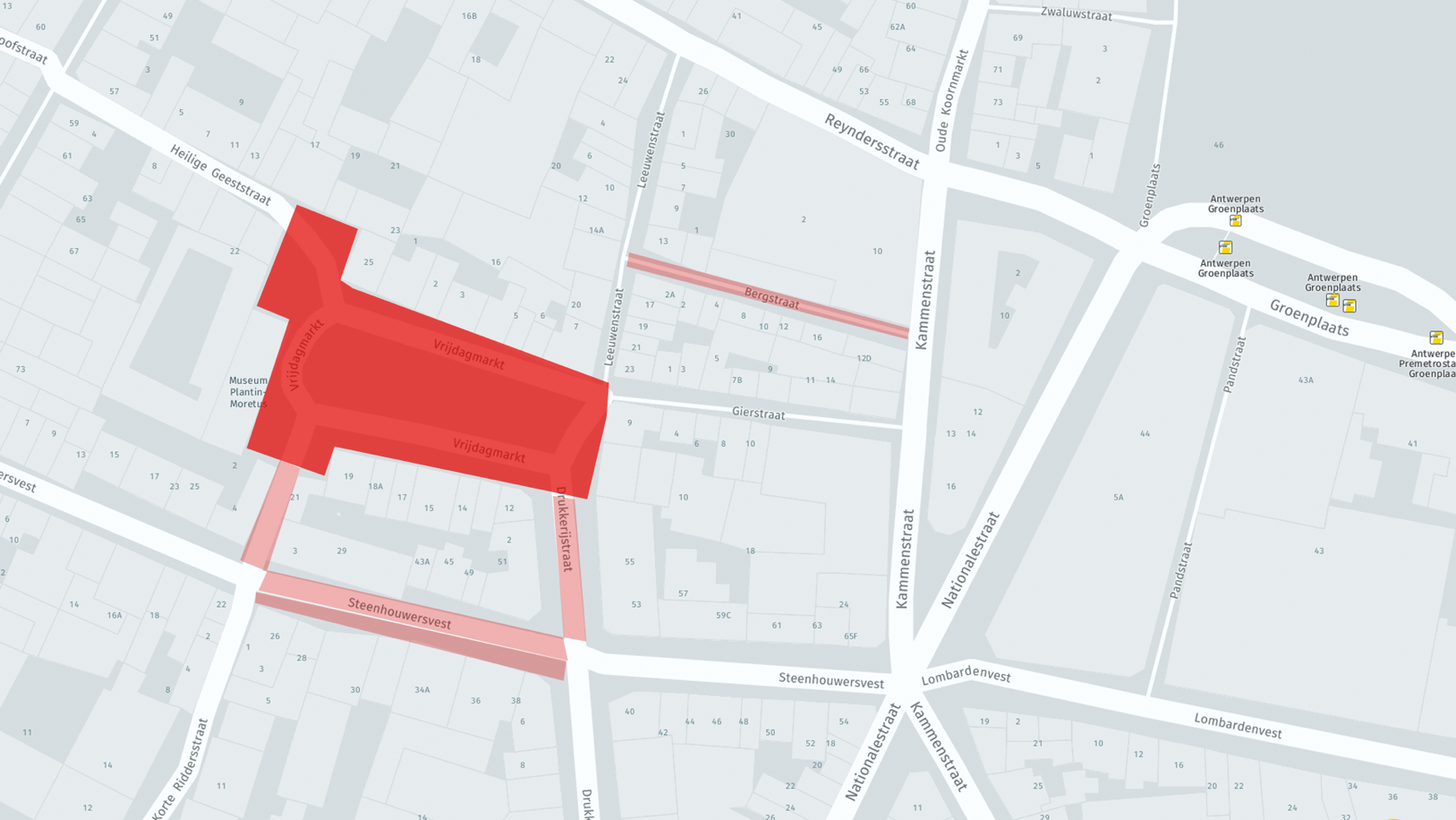 22 oktober 2018
GIPOD project – BWG 3
[Speaker Notes: Ter verduidelijking: al de rest zijn dus gevolginnames.]
I
H
H
I
H
I
H
I
H
I
H
I
22 oktober 2018
GIPOD project – BWG 3
Issue met laatste 3 innames
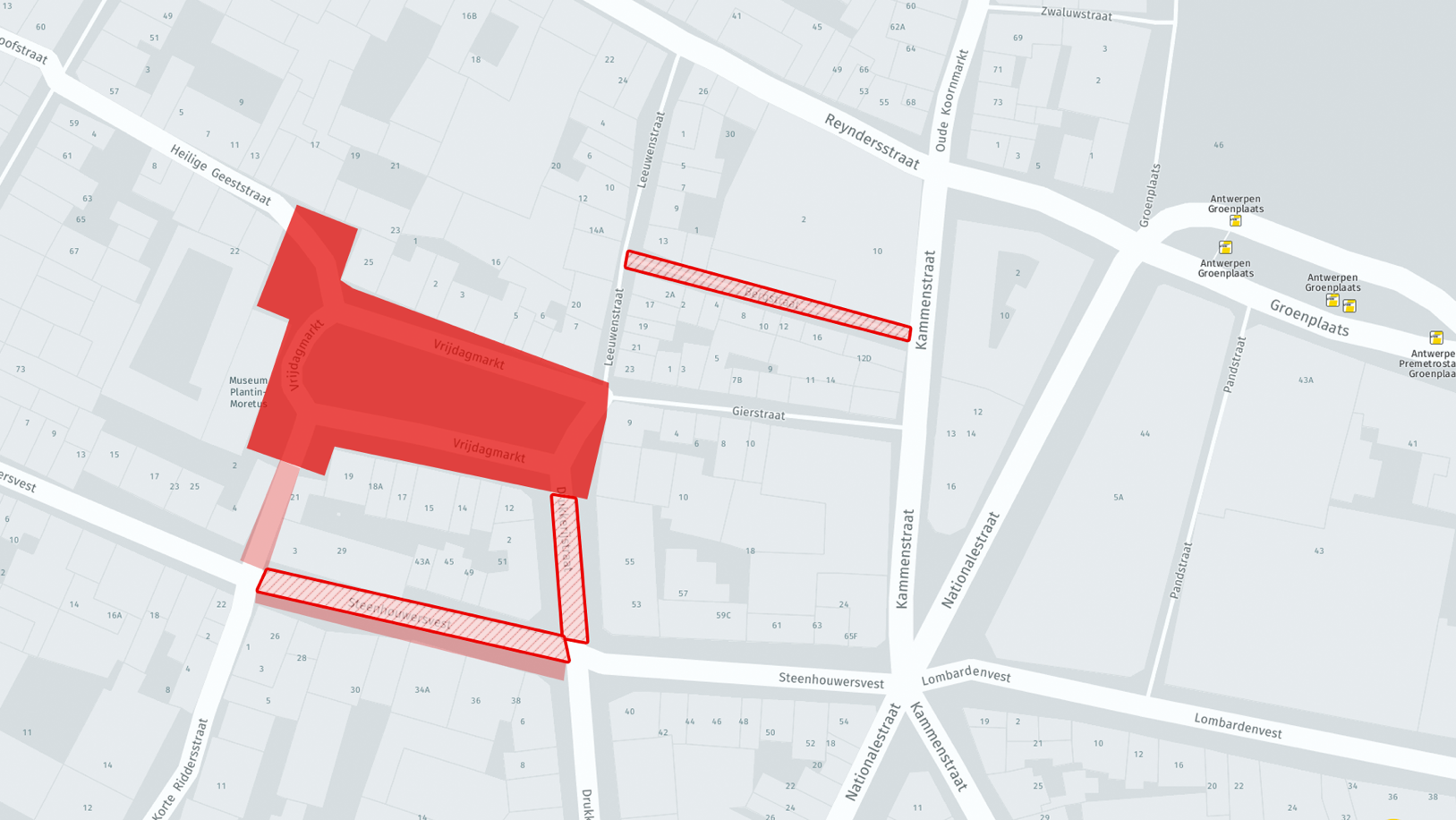 22 oktober 2018
GIPOD project – BWG 3
[Speaker Notes: Conflict: in deze zones:
Kan MOGELIJKS geen andere inname plaatsvinden

Deze innames nemen zelf geen ruimte in (maar zijn wel beperkt tot een bepaalde ruimte).
Daarom zijn het eigenlijk geen innames maar gewijzigde verkeerssituaties.]
I
H
H
I
H
I
H
GV
H
GV
H
GV
22 oktober 2018
GIPOD project – BWG 3
Uitbreiding begrip voor GIPOD
INNAMEEen tijdelijke activiteit die een bepaalde ruimte inneemt met gevolgen voor het openbaar domein*.Deze bestaat op zichzelf of is het gevolg van een andere inname.
HINDERVerstoring van de normale mobiliteit op het openbaar domein* ten gevolge van een inname.
*of privédomein met openbaar karakter
22 oktober 2018
GIPOD project – BWG 3
Uitbreiding begrip voor GIPOD
INNAMEEen tijdelijke activiteit beperkt tot een bepaalde ruimte die een bepaalde ruimte inneemt met gevolgen voor het openbaar domein*.Deze bestaat op zichzelf of is het gevolg van een andere inname.
Inname: neemt een bepaalde ruimte in
Gewijzigde verkeerssituatie: neemt geen ruimte in
HINDERVerstoring van de normale mobiliteit op het openbaar domein* ten gevolge van een inname.
*of privédomein met openbaar karakter
22 oktober 2018
GIPOD project – BWG 3
Uitbreiding begrip voor GIPOD
‘OVERKOEPELEND LABEL’?Een tijdelijke activiteit beperkt tot een bepaalde ruimte met gevolgen voor het openbaar domein*.Deze bestaat op zichzelf of is het gevolg van een ander ‘overkoepelend label’.
Inname: neemt een bepaalde ruimte in
Gewijzigde verkeerssituatie: neemt geen ruimte in
HINDERVerstoring van de normale mobiliteit op het openbaar domein* ten gevolge van een ‘overkoepelend label’.
*of privédomein met openbaar karakter
22 oktober 2018
GIPOD project – BWG 3
Voorbeeld 4
Omleiding
Omleiding
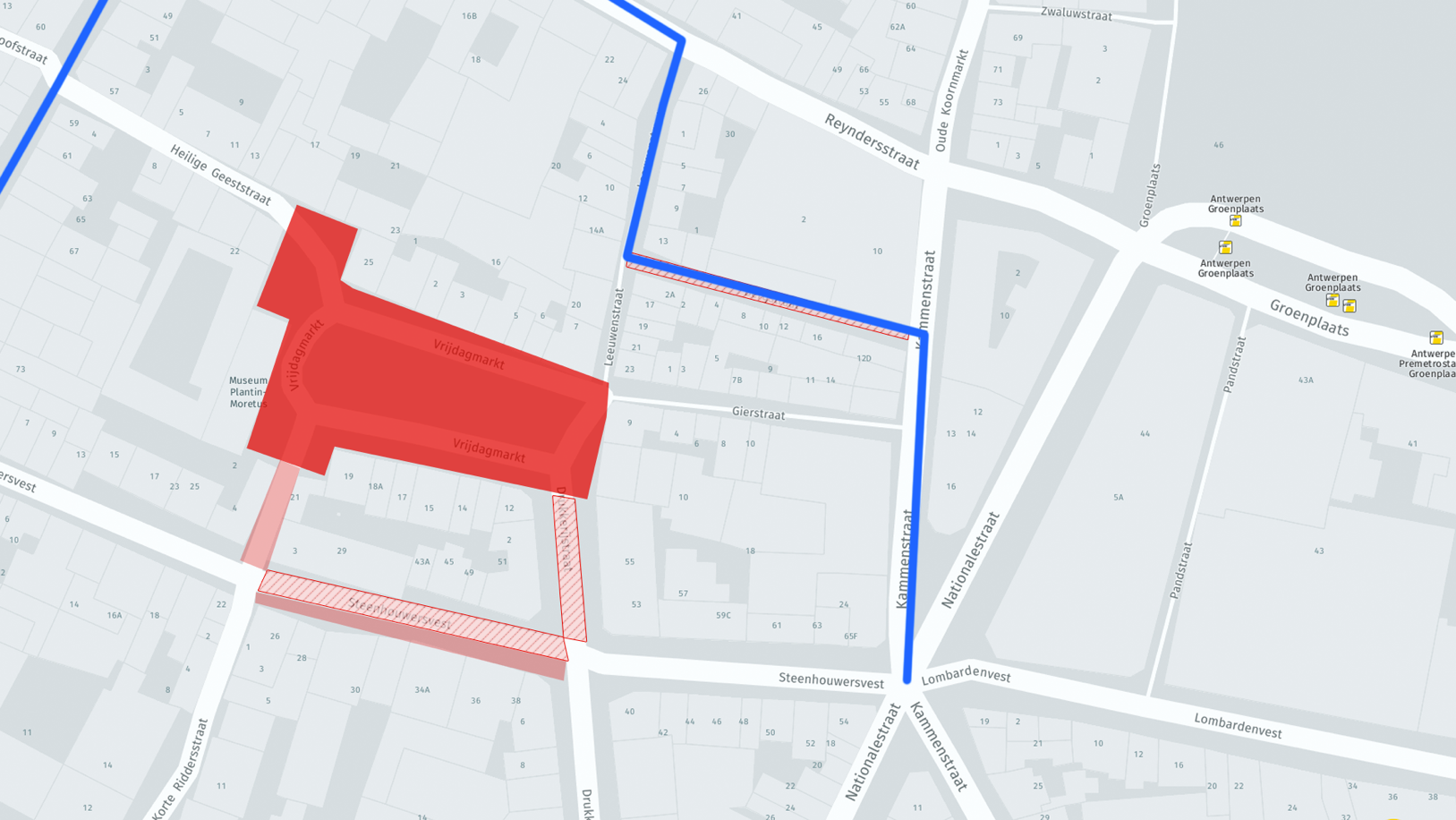 22 oktober 2018
GIPOD project – BWG 3
[Speaker Notes: Conflict: op deze route:
Kan MOGELIJKS geen andere inname plaatsvinden

Hinder: op deze route:
Drukker verkeer van de types waar de omleiding voor is ingelegd.

Een omleiding neemt zelf geen ruimte in. Maar heeft duidelijk andere attributen en gevolgen dan een gewijzigde verkeerssituatie.]
I
H
H
I
H
I
H
GV
H
GV
H
GV
H
O
22 oktober 2018
GIPOD project – BWG 3
Uitbreiding begrip voor GIPOD
‘OVERKOEPELEND LABEL’?Een tijdelijke activiteit beperkt tot een bepaalde ruimte met gevolgen voor het openbaar domein*.Deze bestaat op zichzelf of is het gevolg van een ander ‘overkoepelend label’.
Inname: neemt een bepaalde ruimte in
Gewijzigde verkeerssituatie: neemt geen ruimte in
Omleiding
HINDERVerstoring van de normale mobiliteit op het openbaar domein* ten gevolge van een ‘overkoepelend label’.
*of privédomein met openbaar karakter
22 oktober 2018
GIPOD project – BWG 3
Voorbeeld 5
Hinderzone
Hinder in doodlopende straten
22 oktober 2018
GIPOD project – BWG 3
Doel
Duidelijkheid bij het registreren van inname & hinder in GIPOD
Zodat alles zo correct en consistent mogelijk wordt geregistreerd zowel in UI als in API
22 oktober 2018
GIPOD project – BWG 3
Kader Business case
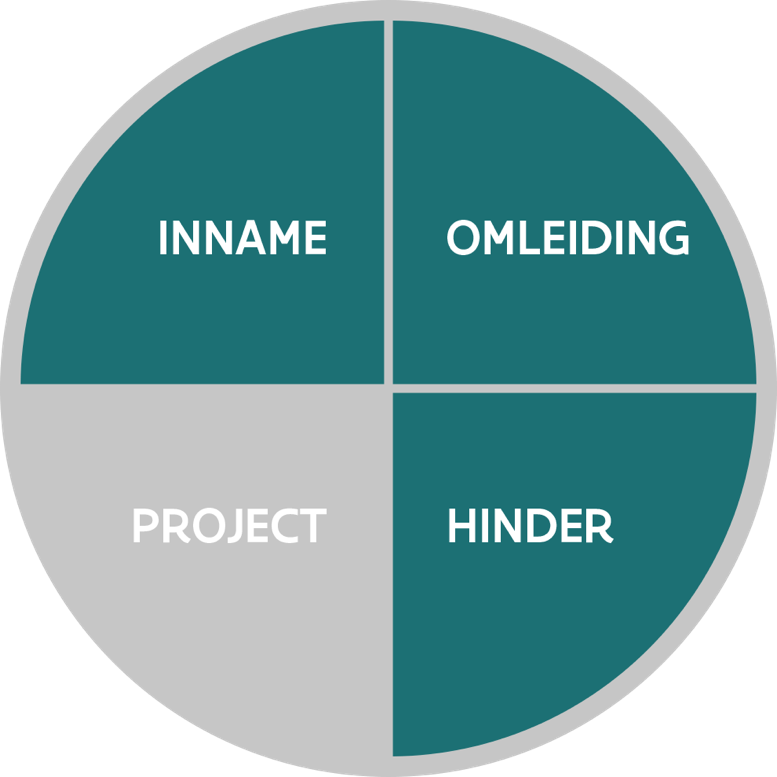 22 oktober 2018
GIPOD project – BWG 3
[Speaker Notes: Oude situatie]
In GIPOD
HINDER
HOOFD-
‘OVERKOEPELEND LABEL’
Inname
Gewijzigde verkeerssituatie
Omleiding
HINDER
GEVOLG-
‘OVERKOEPELEND LABEL’
22 oktober 2018
GIPOD project – BWG 3
[Speaker Notes: Nieuwe situatie]
Overlopen eigen cases
Aftoetsen aan voorgestelde oplossing
I
H
H
I
GV
H
H
GV
O
H
H
O
Project
Project
We kunnen al een hoofdinname en zijn gevolginnames ingeven:
Bv. Werken met fietscorridor en Rommelmarkt

Als je hoofdinnames wil koppelen, breng je deze samen in een project:
Bv. Feestweekend: Een rommelmarkt, een feestzone voor optredens en een wielerkoers.

Bv. Werken met verschillende fases en verschillende bouwheren
Voorstel gefaseerde werken
mogelijke oplossing: bij grote werken zou de werkzone gedefinieerd over heel de werken (op project)
De fasering gebeurt dan door innames te registreren met enkel werfzone.
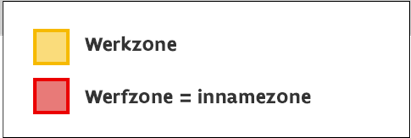 Vragen en antwoorden